Методика формування поняття про задачу та процес її розв’язування
Завдання на формування поняття задачі
Таким чином, не кожна задача має бути розв’язаною, достатньо попрацювати над аналізом її формулювання або вибрати схему чи/та вираз.
Завдання на підведення під поняття задачі
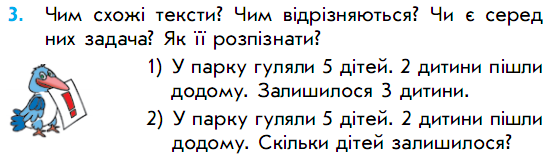 Завдання на вибір запитання до умови
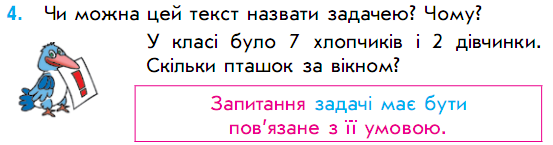 Завдання на постановку запитання до даної умови
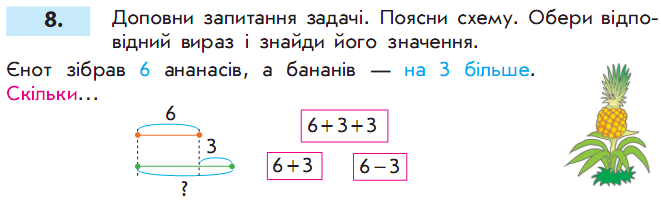 Завдання на перетворення тексту так, щоб одержати задачу
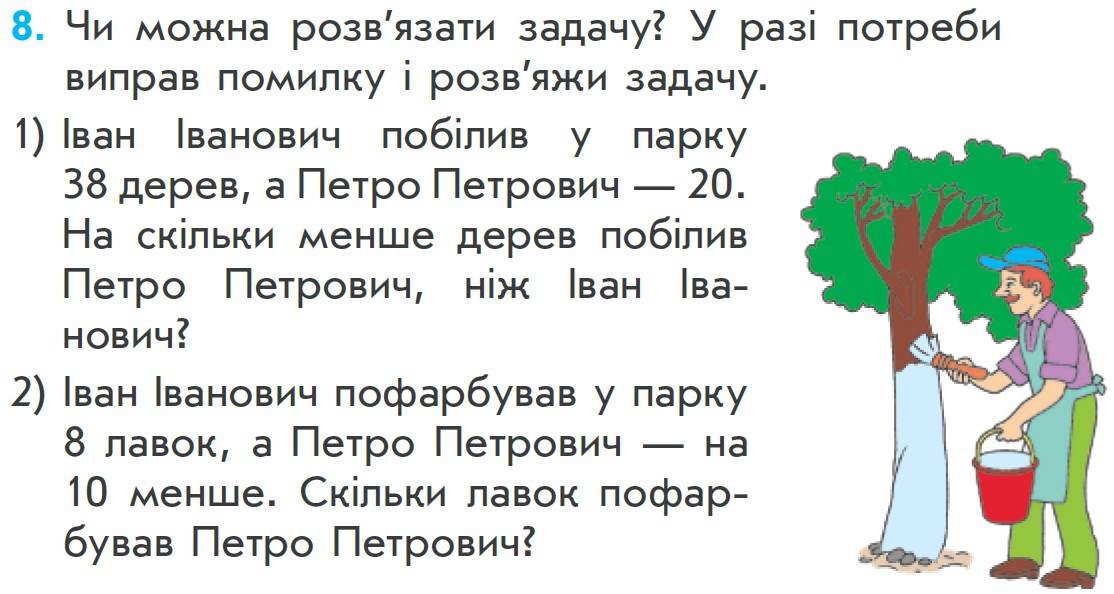 Складові задачі
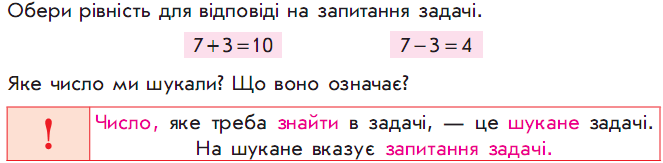 Засвоєння структури задачі. Неканонічне формулювання задачі
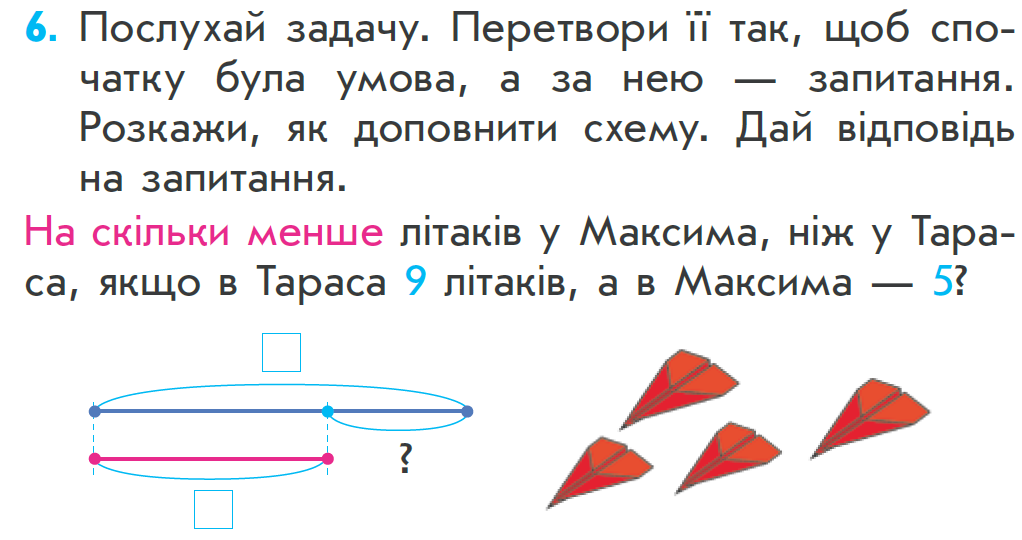 Кількість числових даних задачі
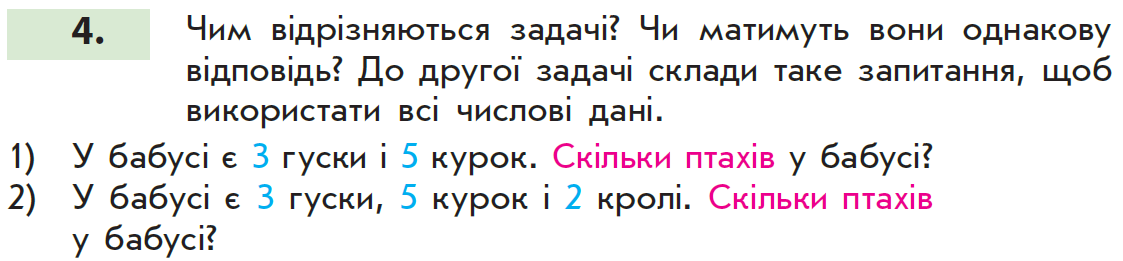 Навчання розв’язування задачі
Розв’язування задач. Порядок роботи над задачею
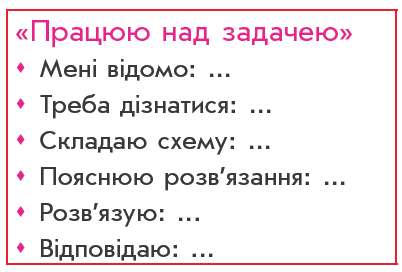